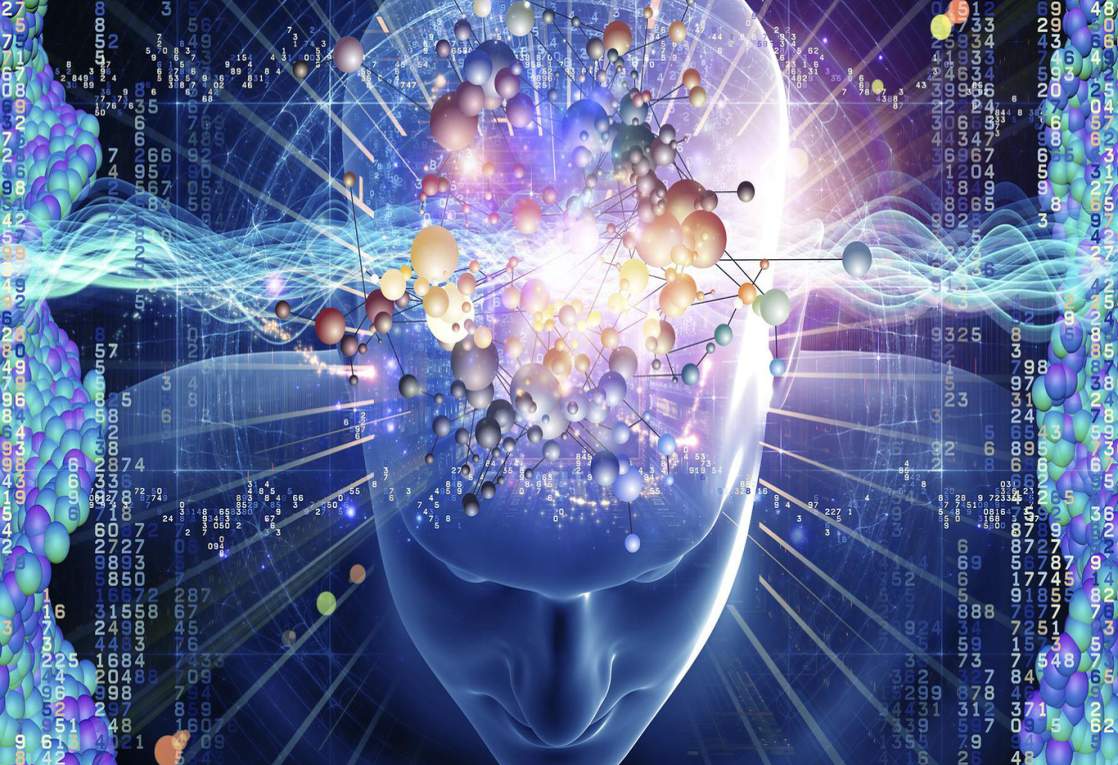 МОУ «СОШ № 106» г. Саратов
Классный час 
ГОД  НАУКИ И ТЕХНОЛОГИЙ.
ГЕНЕТИКА И КАЧЕСТВО ЖИЗНИ.
1 сентября 2021 года.
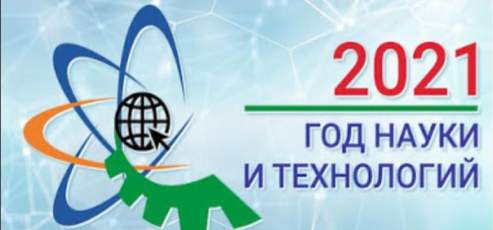 Подготовила: Родионова НВ
Учитель начальных классов
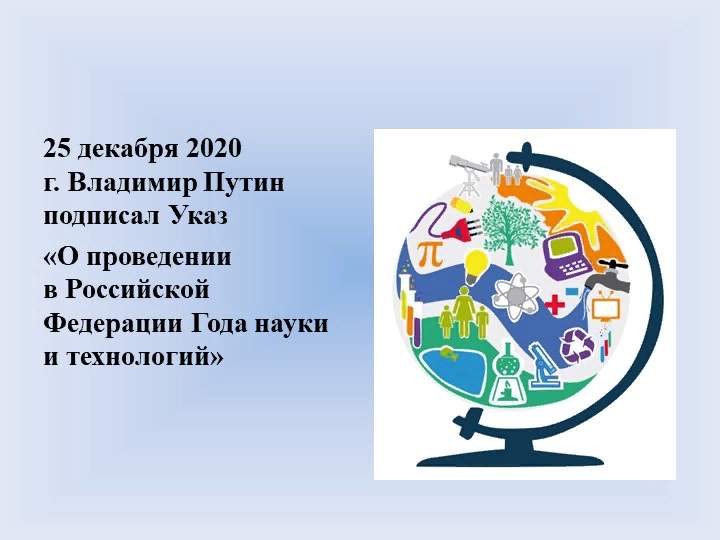 Что такое наука?
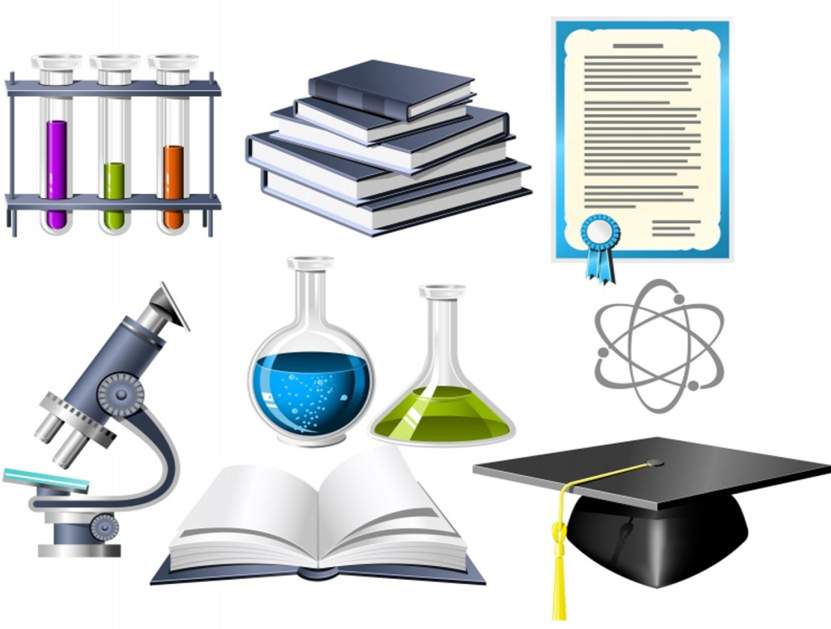 С давних-давних пор людьми двигала великая сила -
 ЛЮБОЗНАТЕЛЬНОСТЬ.
Людям вообще свойственно стремление узнать, 
испытать, открыть, изобрести новое.
Так появляется наука !
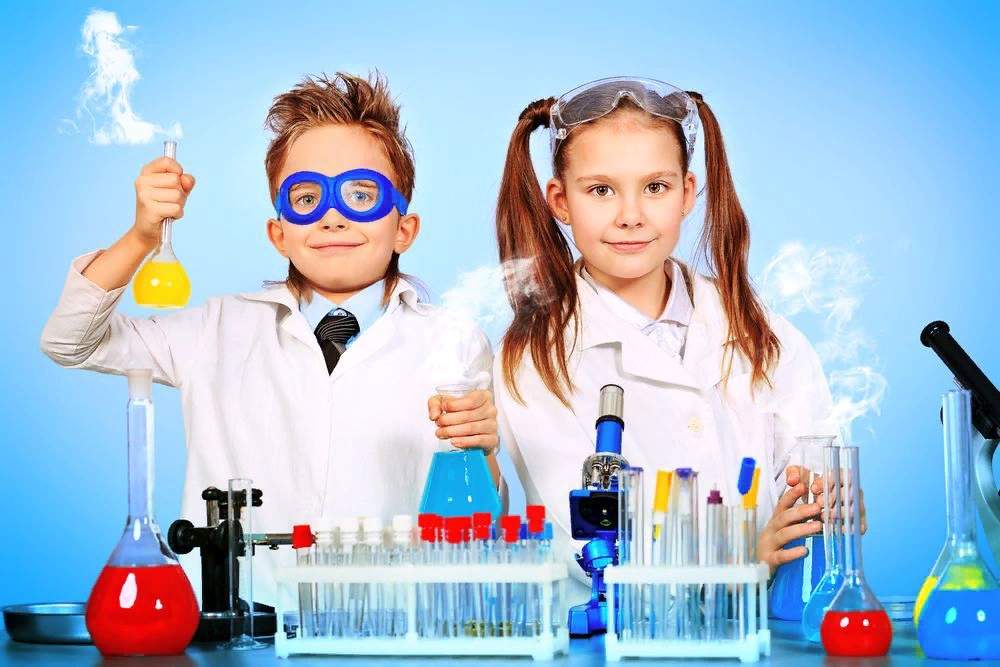 Первая встреча с науками происходит как раз в стенах школы, поэтому можно
 смело утверждать, что День наук – это праздник и  всех школьников тоже.
Но самое важное даже не знания и умения. Главное то,  что настоящий учёный
 умеет думать самостоятельно и у него очень  большая скорость мысли. Именно
 этому мы должны научиться в школе – нашей  первой в жизни Академии наук. 
И именно этому посвящён наш сегодняшний урок.
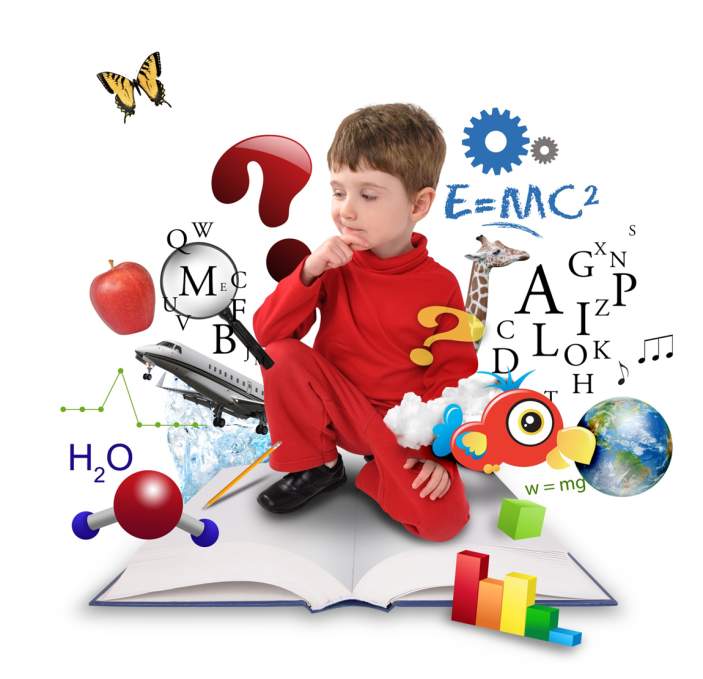 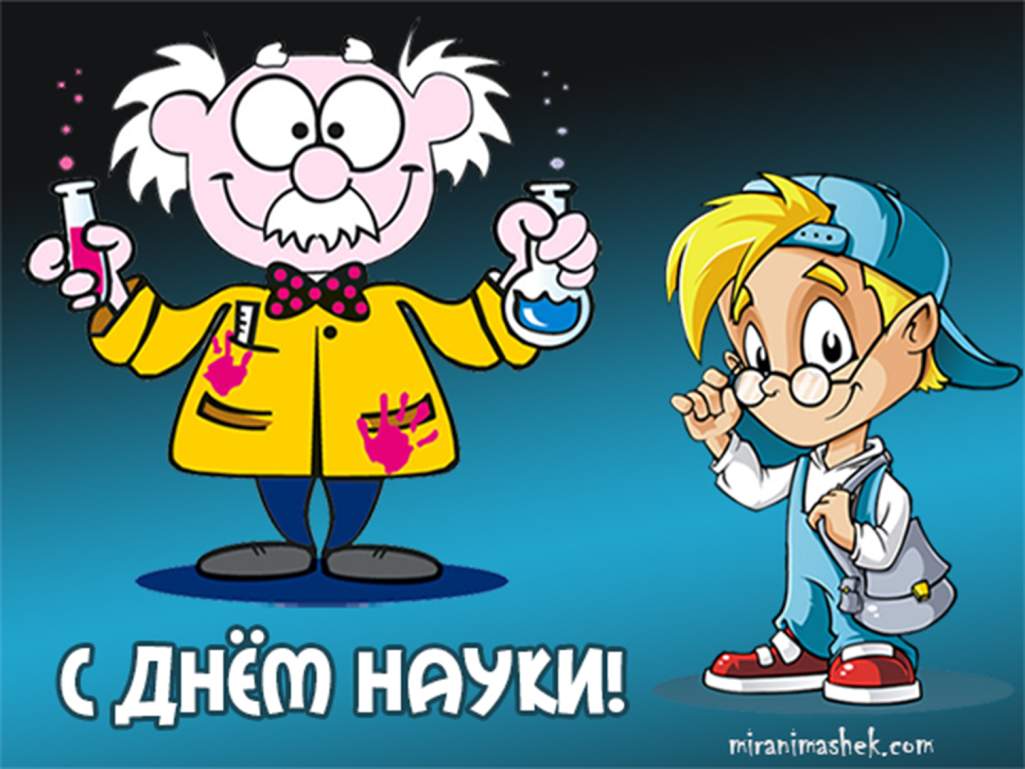 День российской науки
 ежегодно  празднуется 
8 февраля.
День российской науки, который ежегодно празднуется 8 февраля.
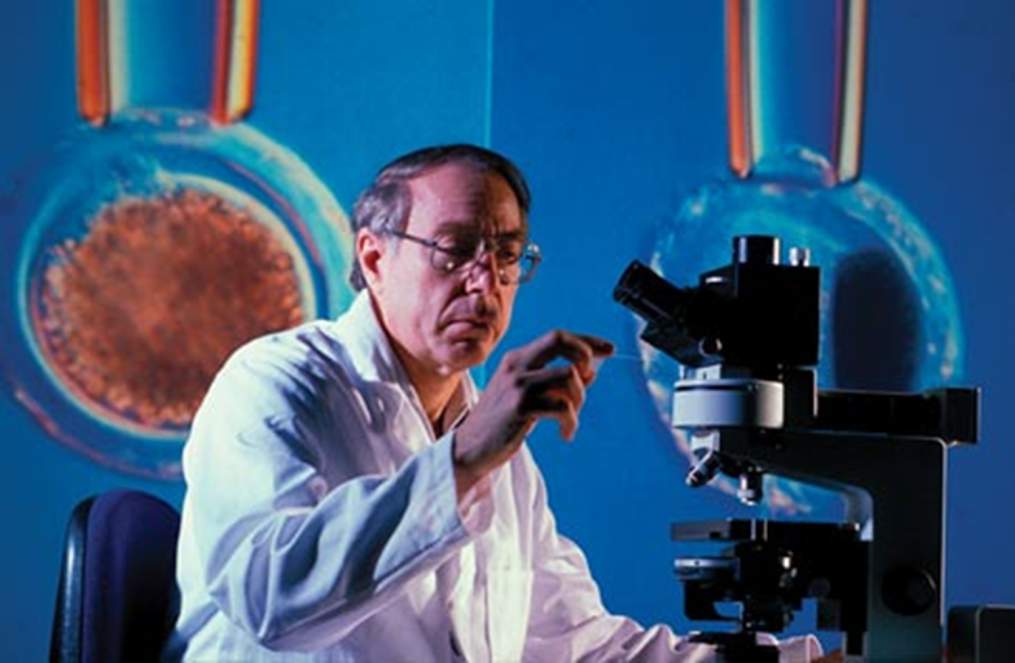 Россия – родина многих известных ученых. Они не только совершили открытия в самых разных областях науки – от физики и до офтальмологии, – но также нашли практическое применение своим научным теориям. Их изобретениями пользуются люди во всем мире.
Россия – родина многих известных ученых. Они не только совершили открытия в самых разных областях науки – от физики и до офтальмологии, – но также нашли практическое применение своим научным теориям. Их изобретениями пользуются люди во всем мире.
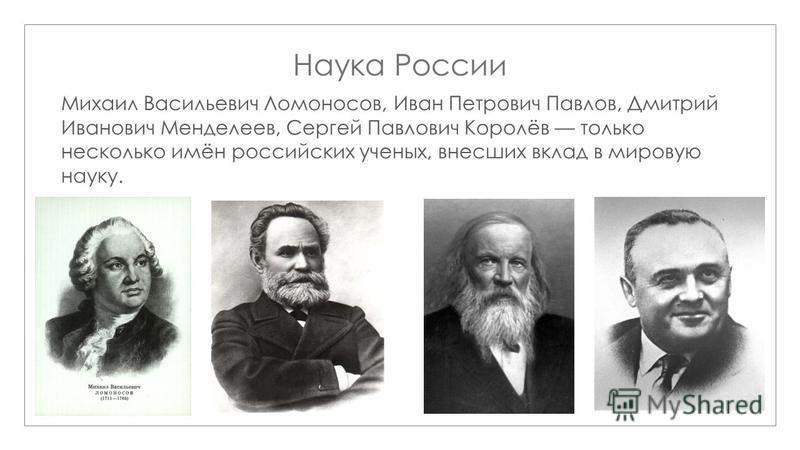 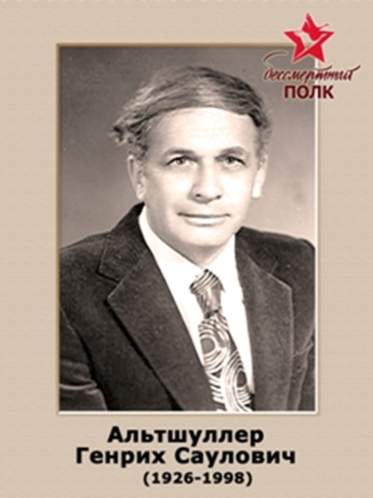 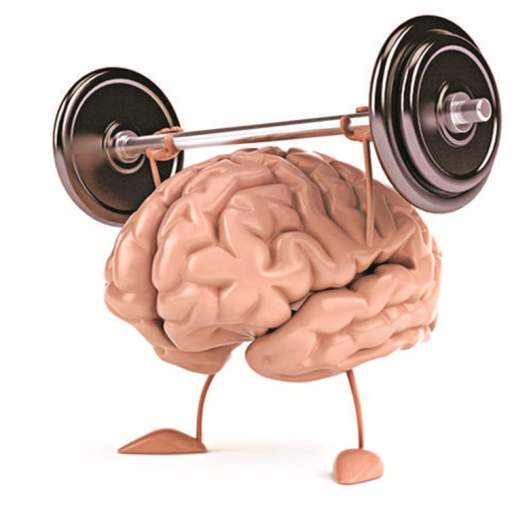 Когда-то давно люди придумывали разные новые вещи и считали, 
что изобретательство, творчество идёт откуда-то свыше и дано не всем. 
Но однажды один учёный,   Генрих Саулович Альтшулер, изучив жизнь многих 
изобретателей, смог  создать такую систему, по которой можно научить думать,
 изобретать каждого человека.
Да, со временем какую-то работу за людей будут выполнять роботы. 
А есть ли что-то, где робот не сможет заменить человека?
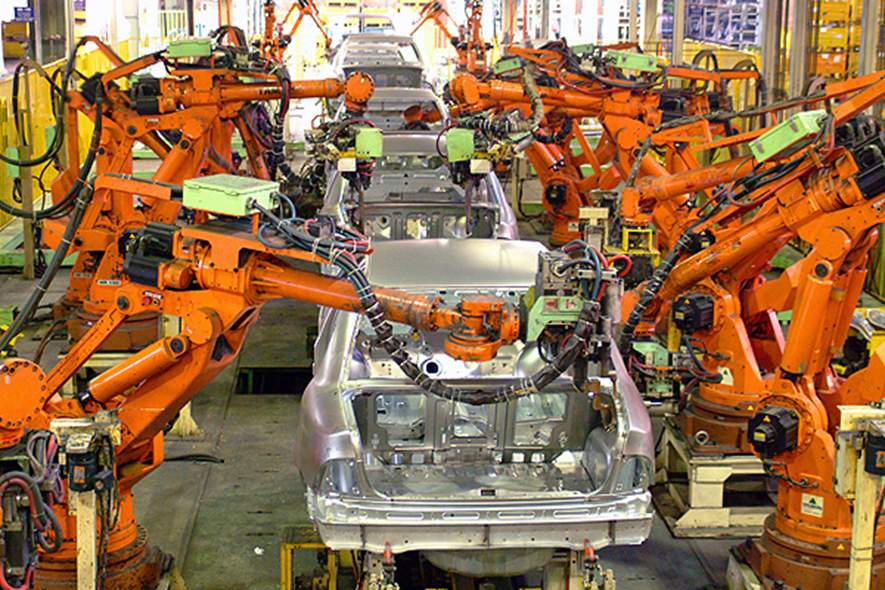 - Умение думать – это очень важный навык, не подвластный роботам. - То есть человеку остаётся хорошо думать, что-то созидать, изобретать, придумывать. А для этого нужно тренировать мозг.
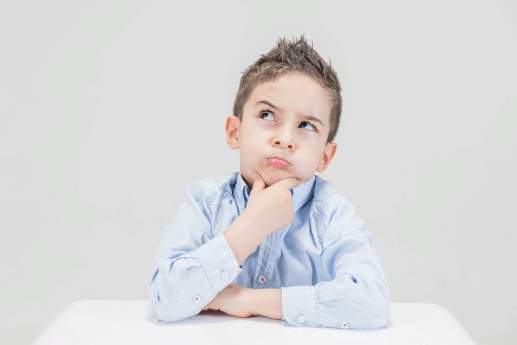 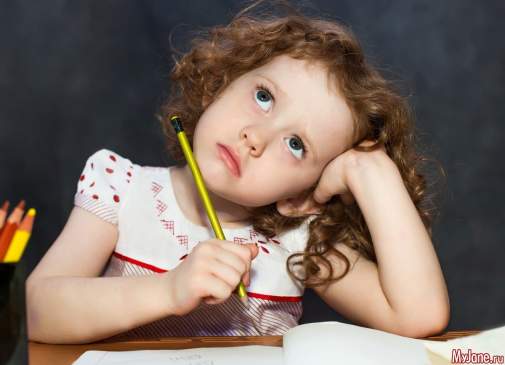 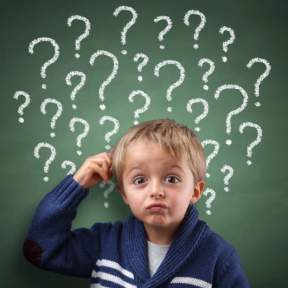 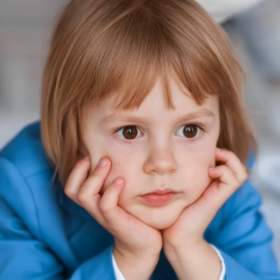 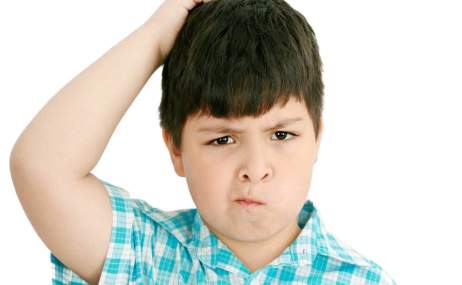 Великий учёный Альберт Эйнштейн говорил, что  воображение даже важнее, 
чем знания, потому что знания конечны, а воображение бесконечно 
и помогает придумать какие-то новые области.
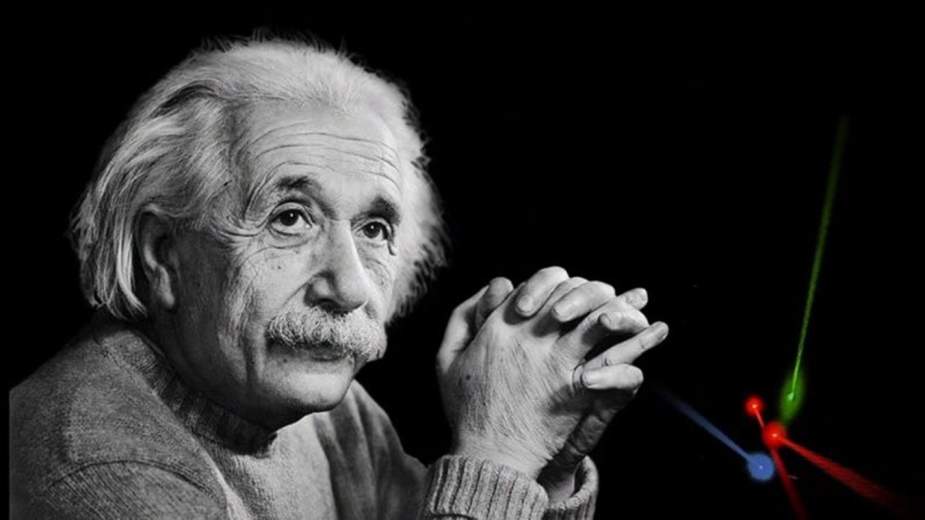 Альберт Эйнштейн
- А что такое мышление?
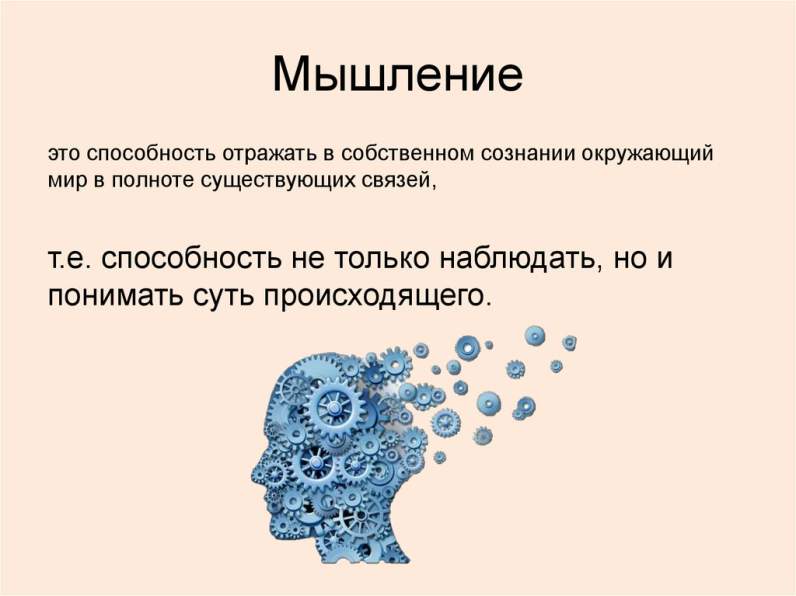 Если есть у человека знания, то это хорошая база, основа, на которой он 
может размышлять и изобретать. Но никто насильно вам в голову поместить
 знания не сможет, получение знаний зависит от вас самих.
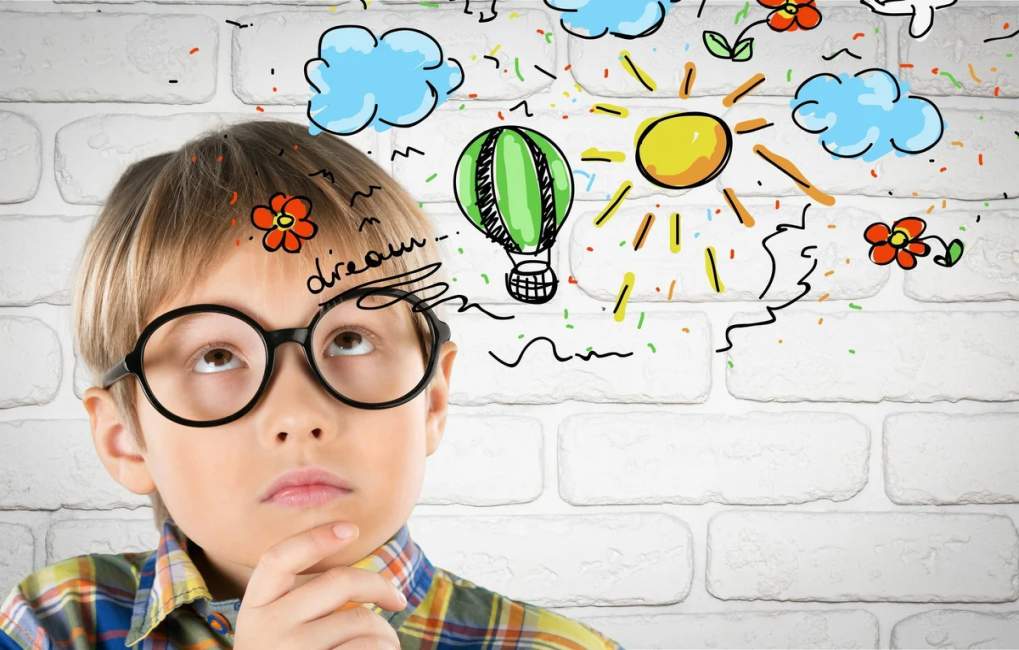 Почему важно знакомиться с жизнью и творчеством великих людей, великих творцов? Потому что у этих людей есть, чему поучиться. Кто-то из них не сдавался, когда было трудно, кто-то из безвыходной ситуации смог найти решение.
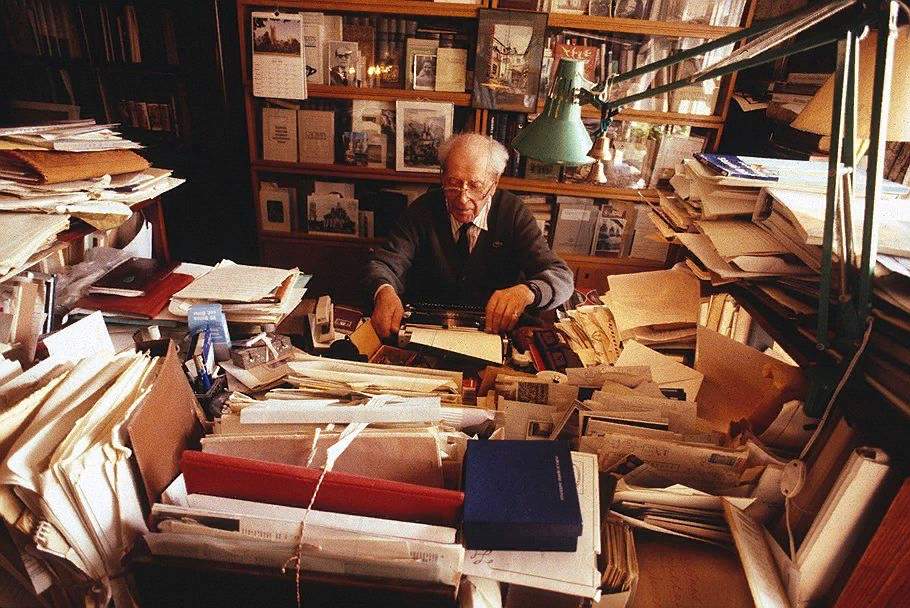 Только с начала XVII века (в науке стал применяться опытный метод Основателем научного метода считается итальянский учёный ГАЛИЛЕО ГАЛИЛЕЙ
Главное открытие ГАЛИЛЕЯ в том, что он установил, что ЗЕМЛЯ ДВИЖЕТСЯ ВОКРУГ СОЛНЦА, а не наоборот, как считали ранее. Наука, изучающая небесные тела – звезды, планеты, – называется АСТРОНОМИЕЙ.
Как «работает» мысль ученого-естественника.
-	опыт (эксперимент) или наблюдения;
-	обдумывание его результатов;
-	рождение догадки (гипотезы);
-	вновь проверка опытом;
-	вывод новых законов природы (создание теории);
-	применение их на практике (изобретения).
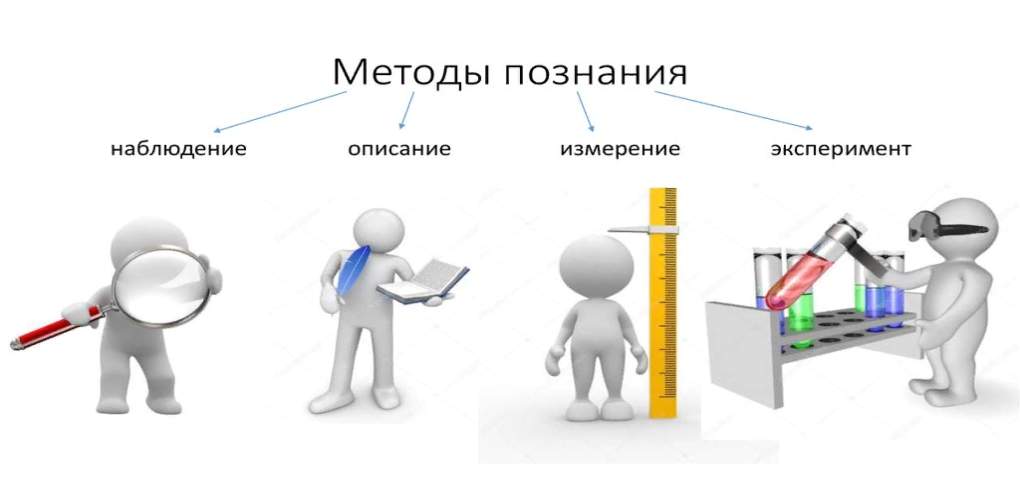 Какие науки бывают? Чем занимаются учёные, инженеры?
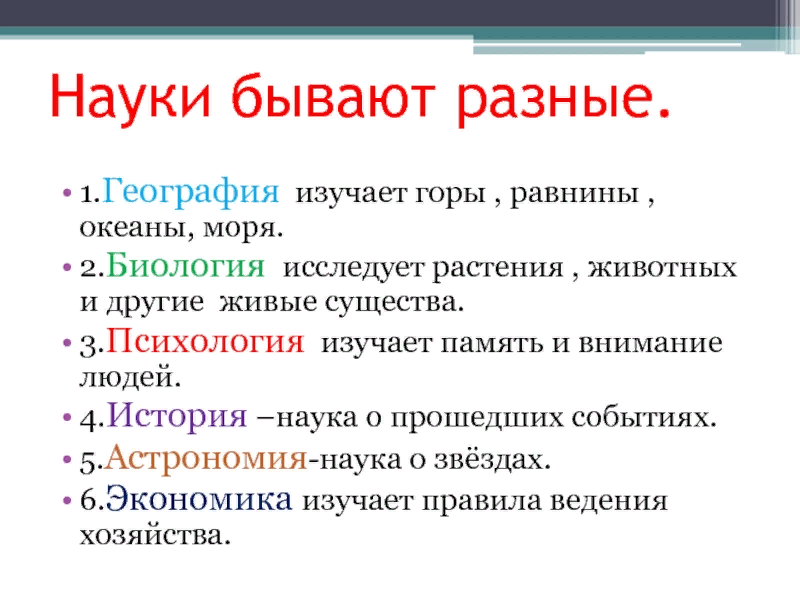 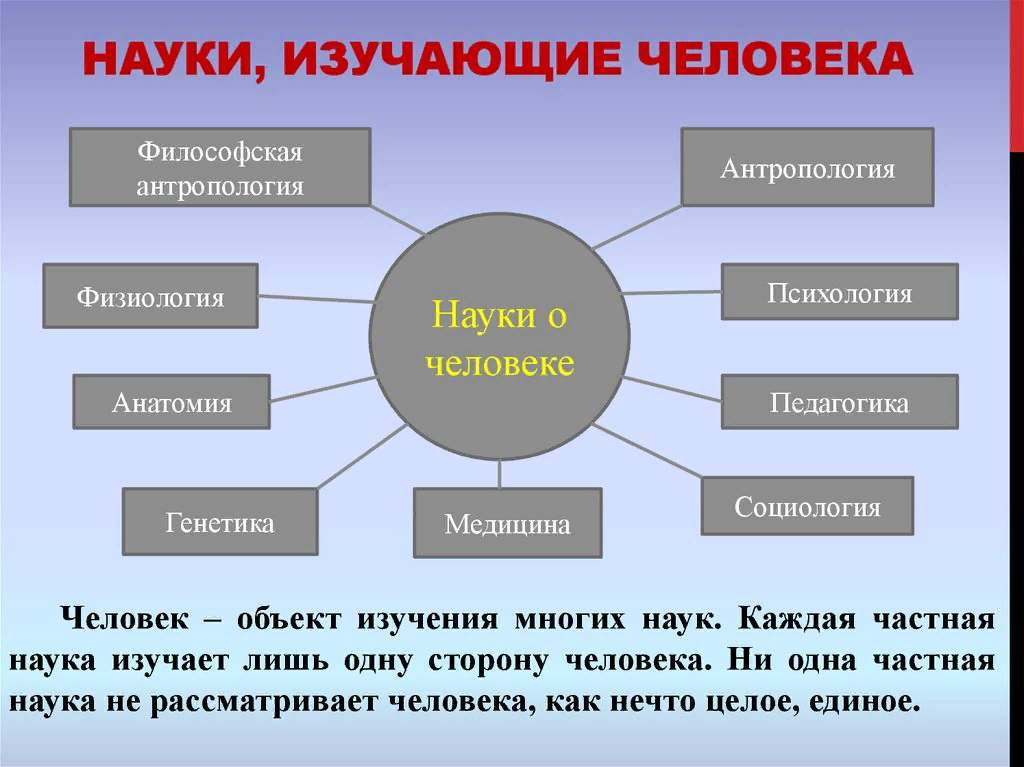 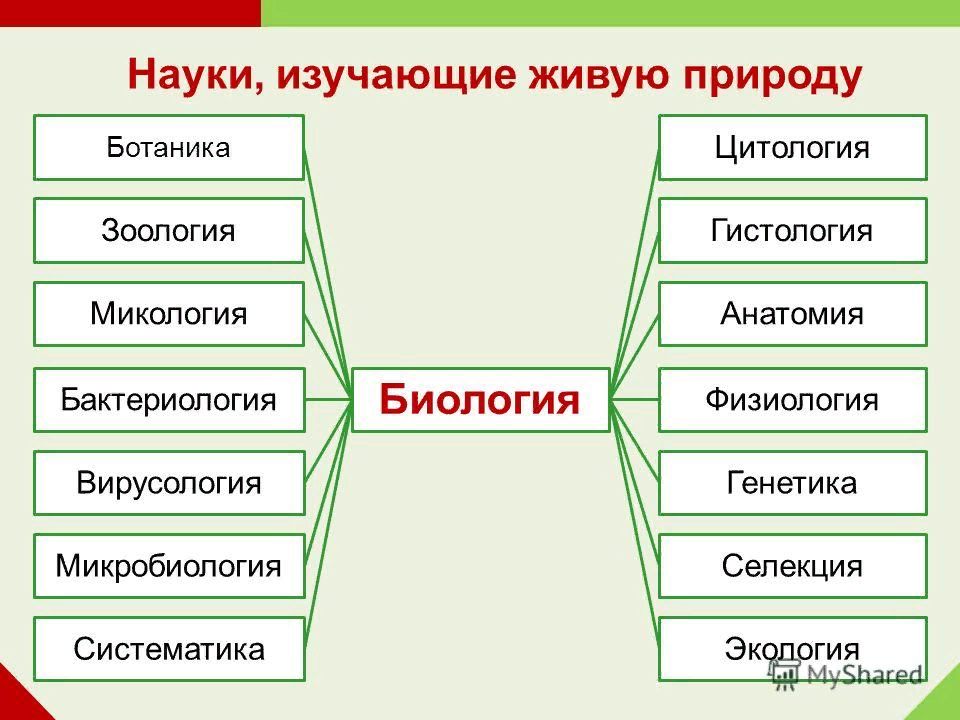 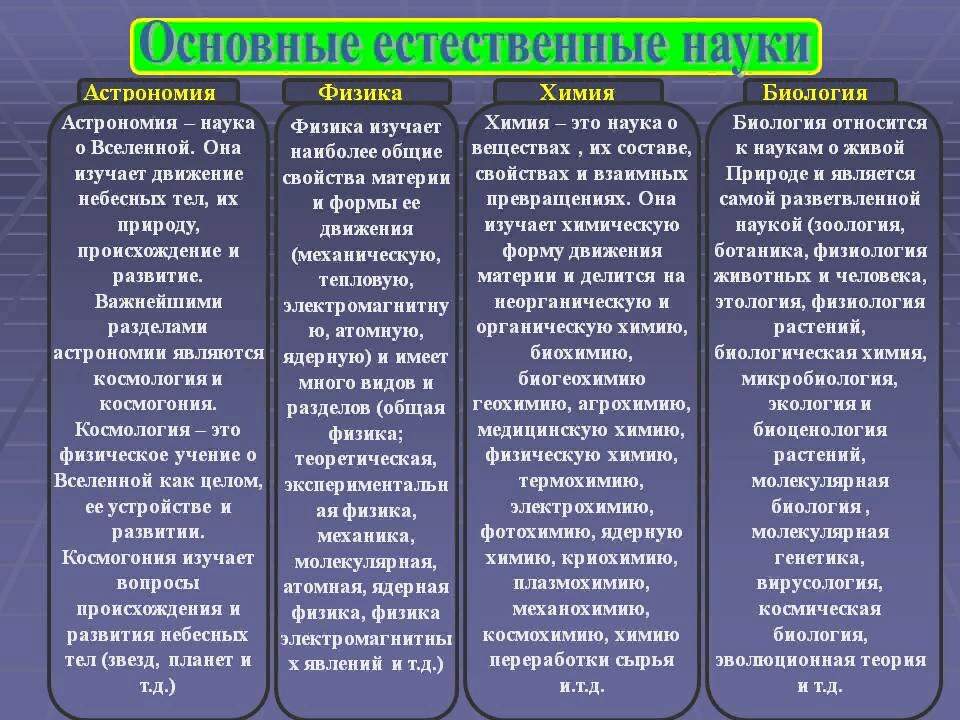 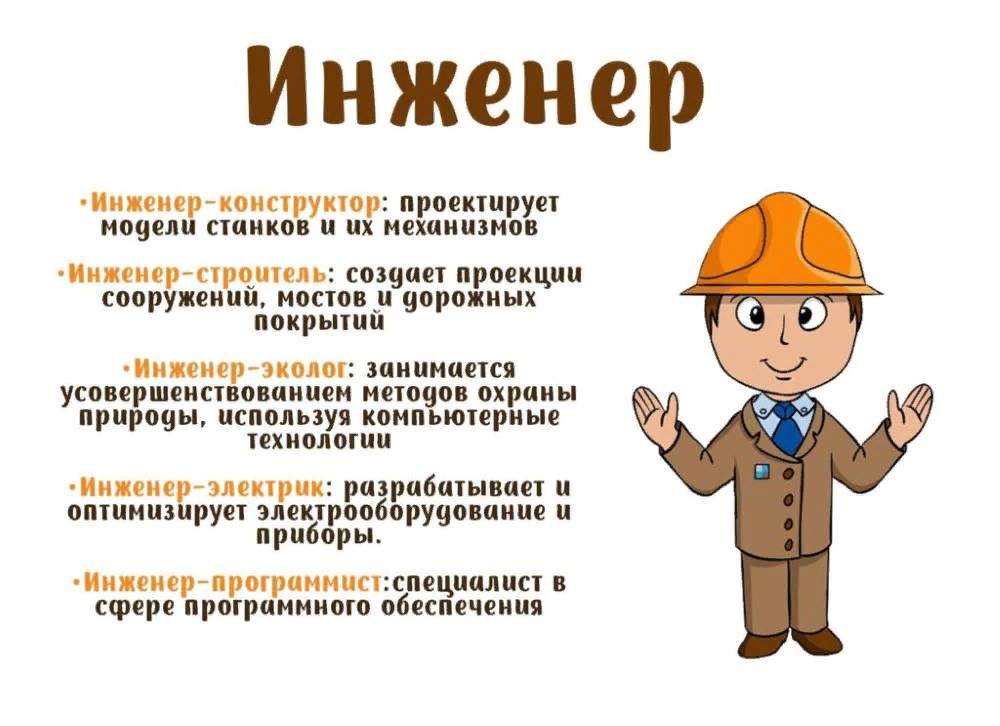 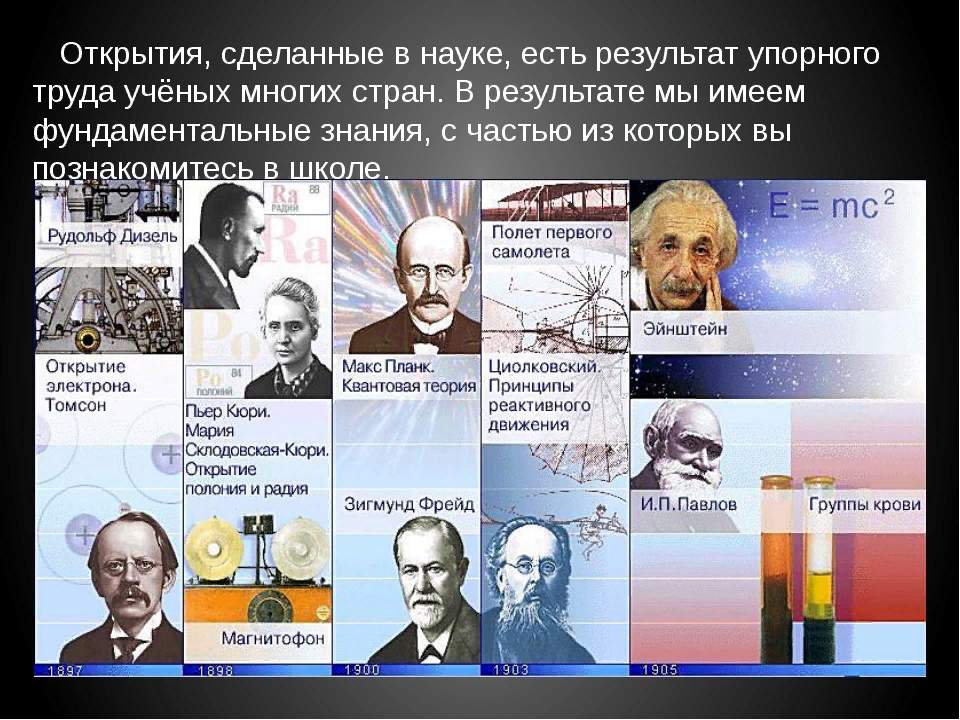 - А что вы можете тренировать, развивать в себе сами?
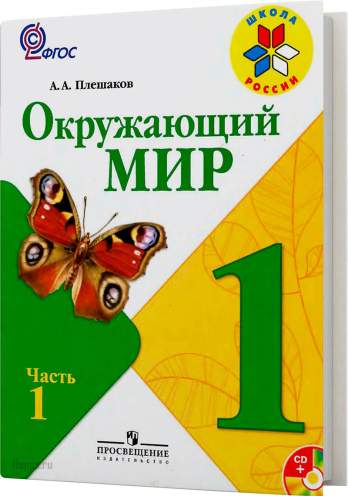 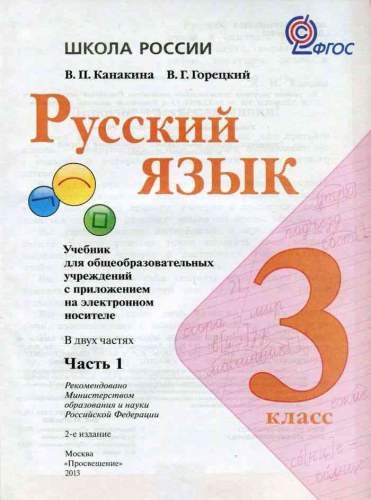 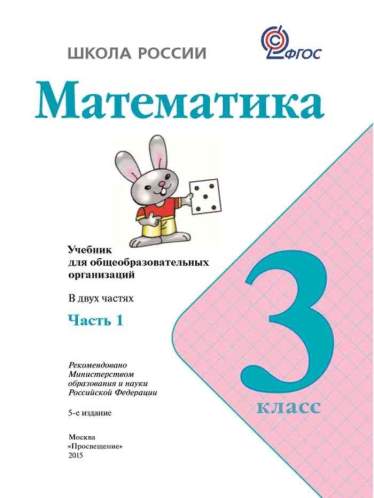 В этом Вам помогут уроки математики, русского языка, окружающего 
мира и т.д. И, конечно, свои знания надо показывать. Для этого мы сегодня проведём интеллектуальный марафон. И пробежимся мы по всем 
изучаемым предметам.
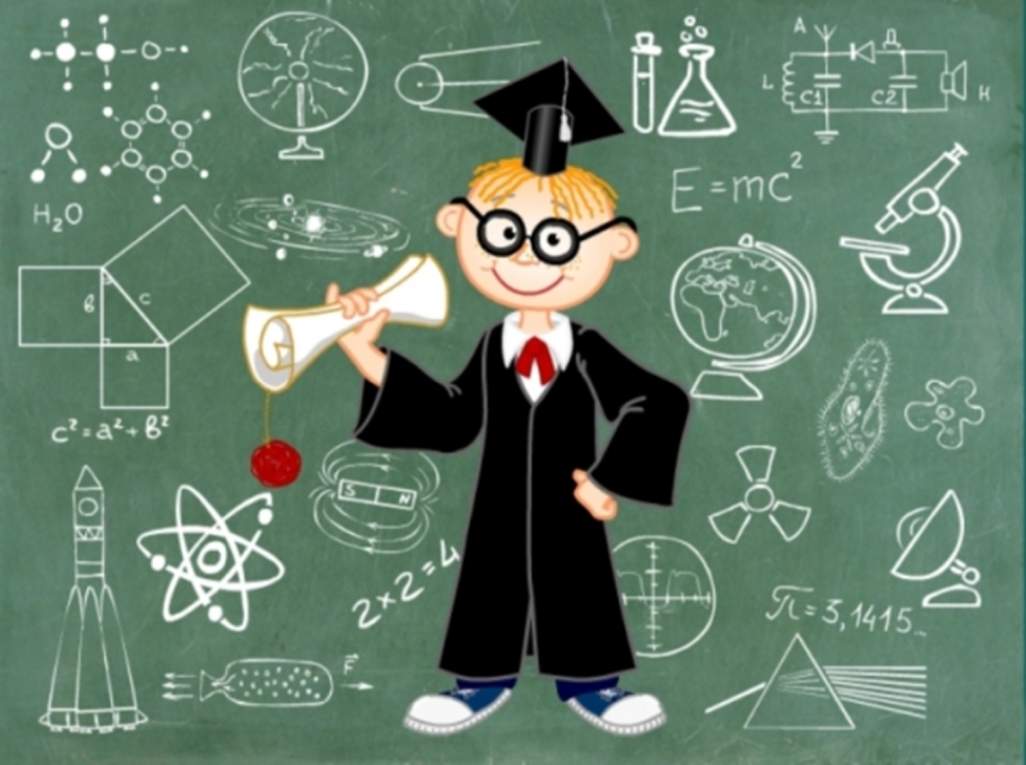 Игра 
«Угадай-ка»
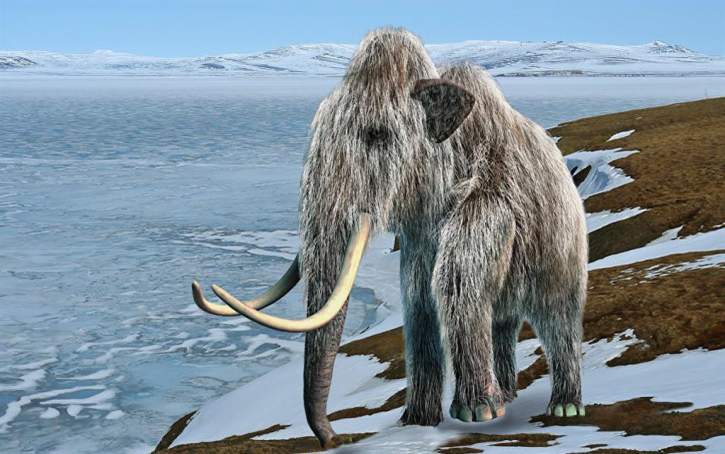 Новые 
научные открытия в области АРХЕОЛОГИИ
До недавнего времени считалось, что мамонты вымерли еще в каменном веке, около 10 тысяч лет назад. Однако новые находки российских ученых на острове Врангеля доказывают, что мамонты обитали здесь в 2000‑е годы до нашей эры. Выходит, что по историческому возрасту эти гиганты – современники древних дреков и египетских фараонов!
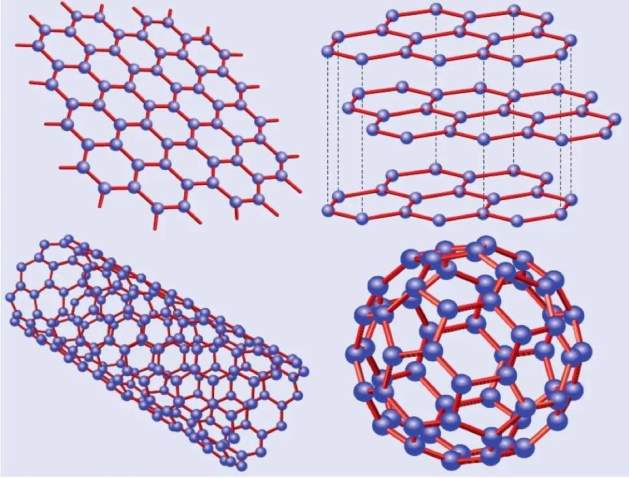 Новые научные открытия в области ФИЗИКИ
Самый прочный материал
В 2010 году группа наших ученых получила Нобелевскую премию за открытие сверхпрочного материала – графена. ГРАФЕН в 200 раз прочнее стали, но при этом очень тонкий и легкий
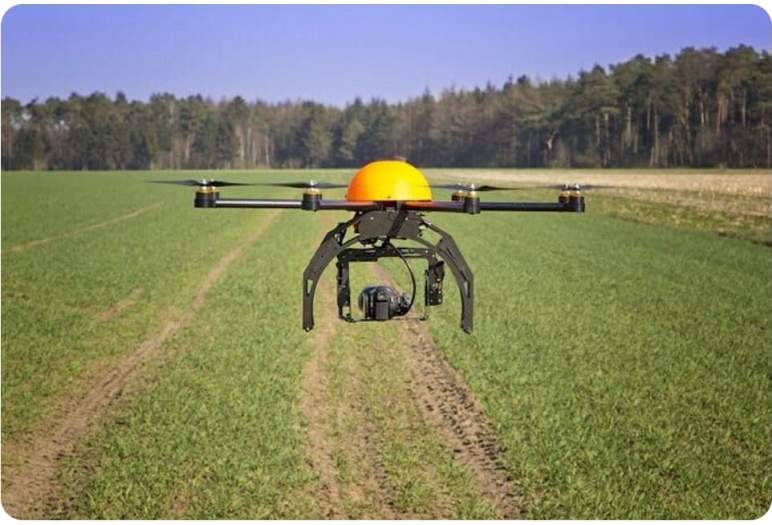 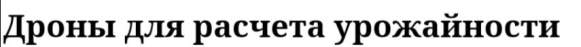 Кубанские учённые  внедряют системы «Умного земледелия», помогают аграриям повысить качество получаемого продукта с помощью ИНТЕЛЛЕКТУАЛЬНОГО ПОСЕВА и ДРОНОВ ДЛЯ РАСЧЁТА УРОЖАЙНОСТИ. Также используются БЕСПИЛОТНИКИ ДЛЯ ОПРЫСКИВАНИЯ ПОЛЕЙ.
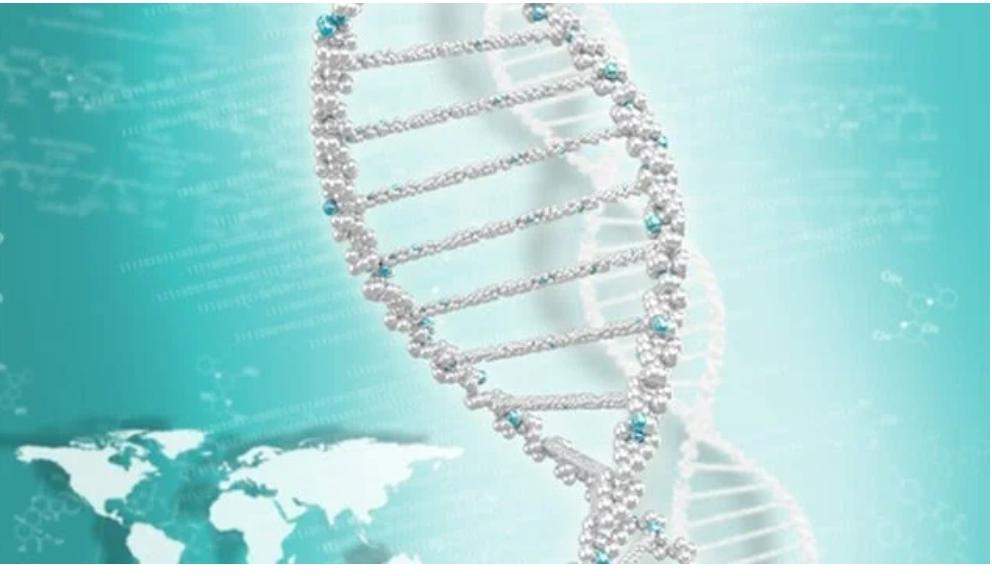 Новые научные открытия в области ГЕННОЙ ИНЖЕНЕРИИ
Российские учёные из Сколковского института науки и технологий открыли новые особенности работы системы ПРИОБРЕТЁННОГО ИММУНИТЕТА у бактерий. Система позволяет бактериям вырабатывать устойчивость к вирусам и ПЕРЕДАВАТЬ ПРИОБРЕТЁННЫЙ ИММУНИТЕТ СВОИМ ПОТОМКАМ.
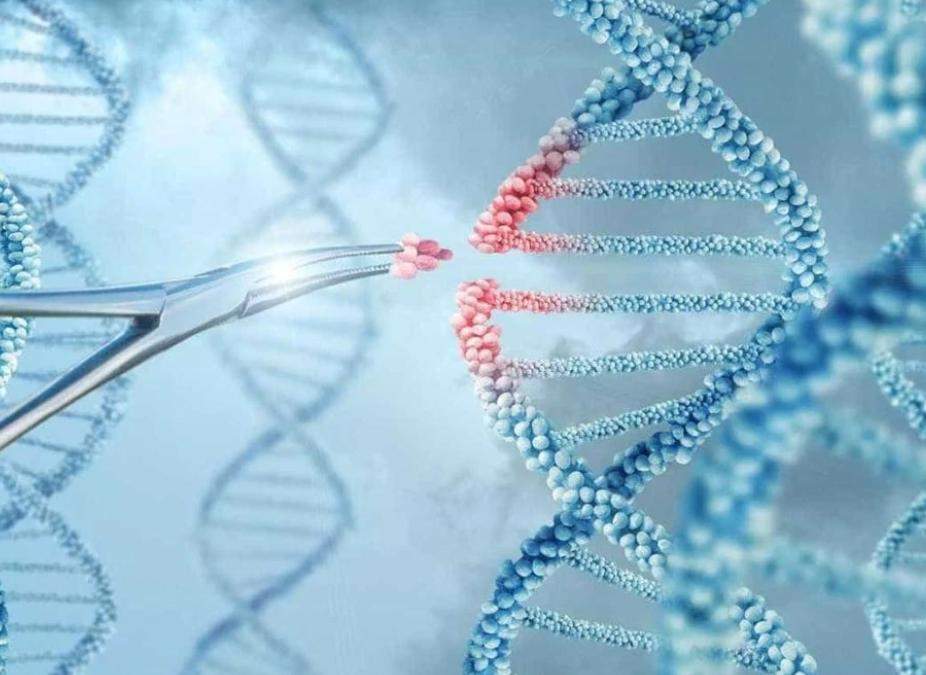 ГЕНЕ́ТИКА — раздел биологии, занимающийся изучением генов, генетических вариаций и наследственности в организмах.

Мы такие разные но очень похожи на своих родителей.
За это отвечают наши гены.
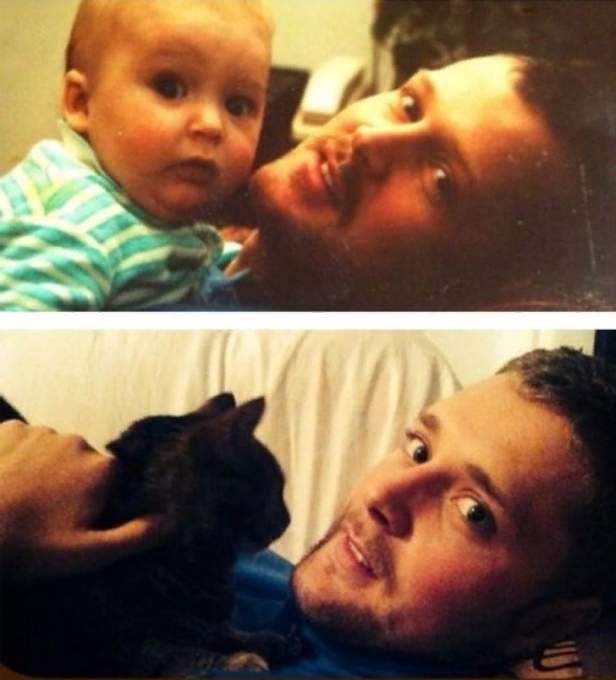 "Папа со мной в 1991-м 
и я с котом в 2013-м.
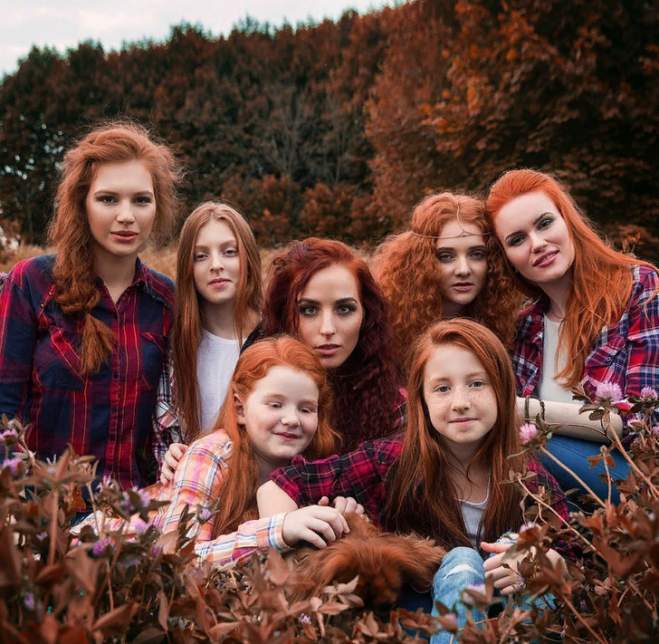 В этой семье ген,
 отвечающий за 
рыжие волосы, 
особенно силен
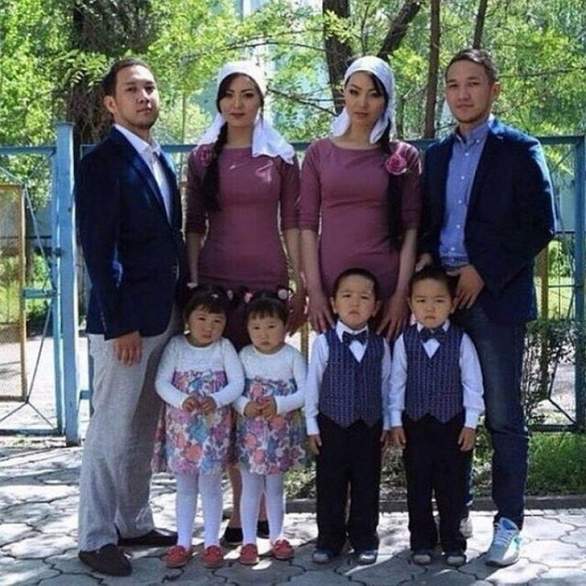 Вот что бывает, когда 
близнецы женятся на
 близнецах и у обеих 
пар тоже появляются
 близнецы.
Гипертрихоз – это избыточный рост волос на всех участках тела
Гнездная алопеция
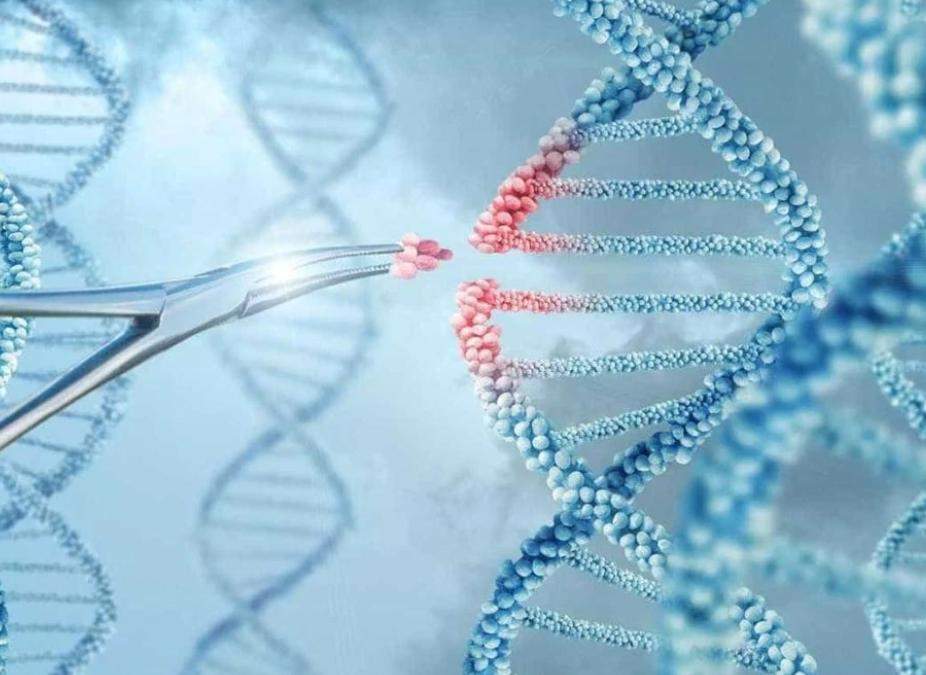 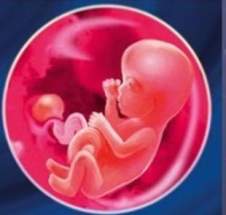 С помощью генотерапии в будущем возможно изменение генома человека. Это нужно для того, чтобы убрать наследственные болезни.
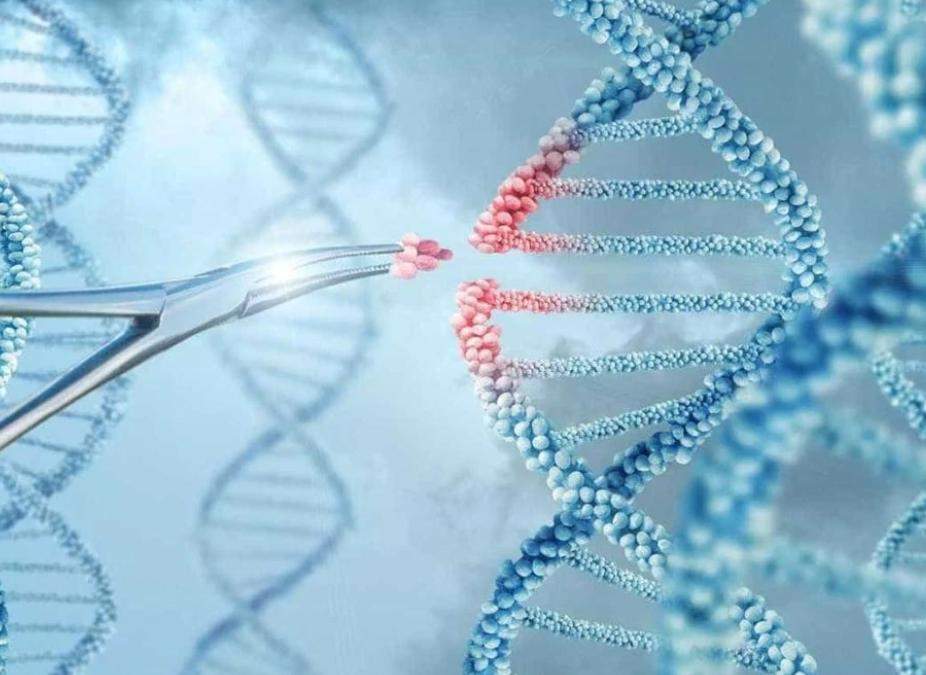 Генная инженерия служит для получения желаемых качеств изменяемого или генетически модифицированного организма. Генная инженерия позволяет непосредственно вмешиваться в генетический аппарат, применяя технику молекулярного клонирования
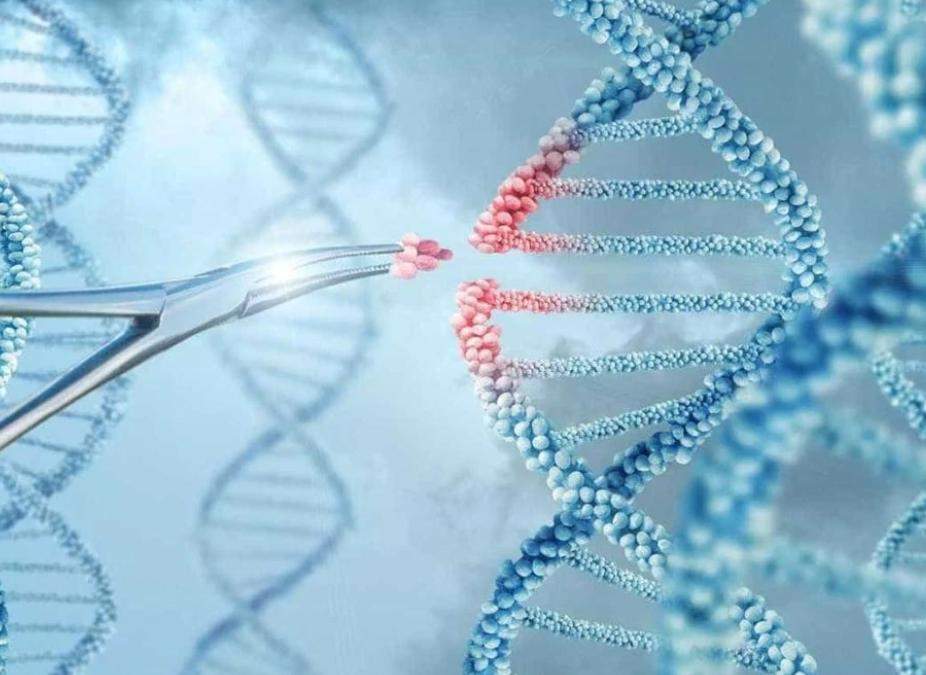 Применение Генной инженерии
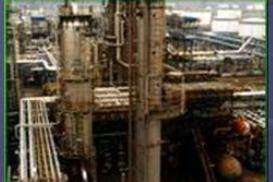 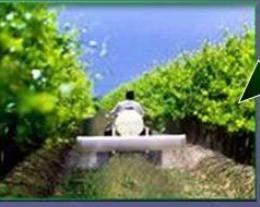 Микробиологическая промышленность
Сельское хозяйство
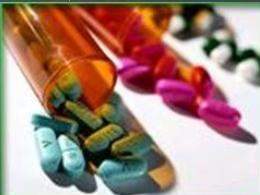 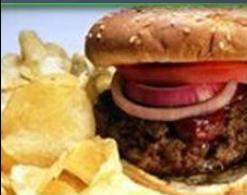 Пищевая промышленность
Фармакологическая промышленность
Учённые уже активно внедряют в овощи  и в животных Генно-модифицированные организмы (ГМО).
Генети́чески модифици́рованный органи́зм (ГМО) — организм, генотип которого был искусственно изменён при помощи методов генной инженерии. Это определение может применяться для растений, животных и микроорганизмов. Всемирная организация здравоохранения даёт более узкое определение, согласно которому генетически модифицированные организмы — это организмы, чей генетический материал (ДНК) был изменен, причём такие изменения были бы невозможны в природе в результате размножения или естественной рекомбинации.
Учённые предполагают, что из-за ошибок Генной инженерии нас ждут необычные животные и растения.
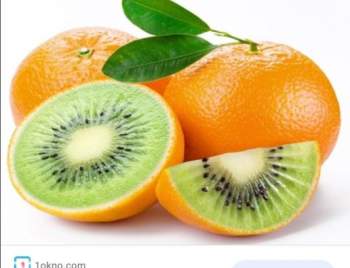 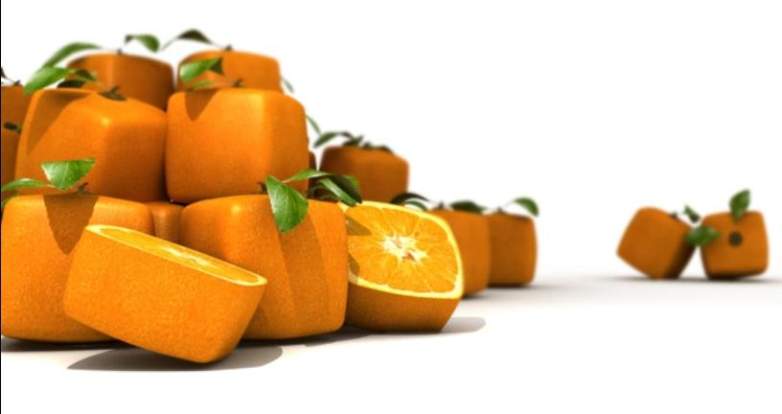 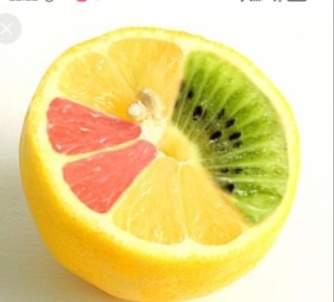 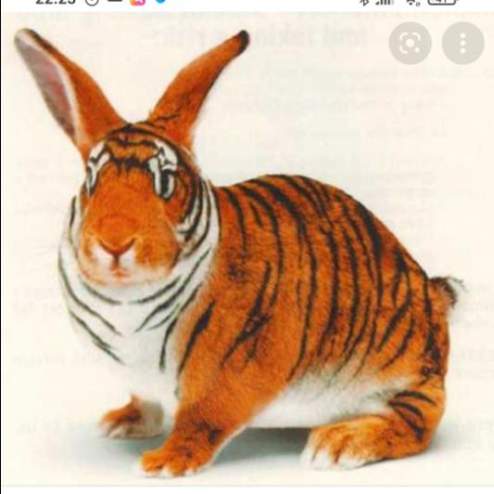 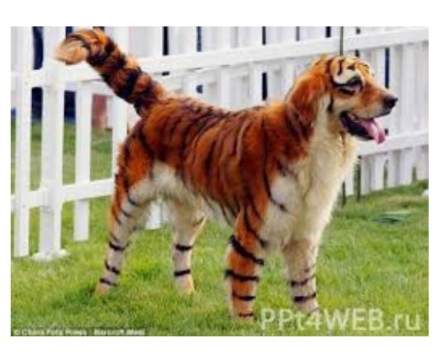 ПРАКТИЧЕСКАЯ ЧАСТЬ.
.
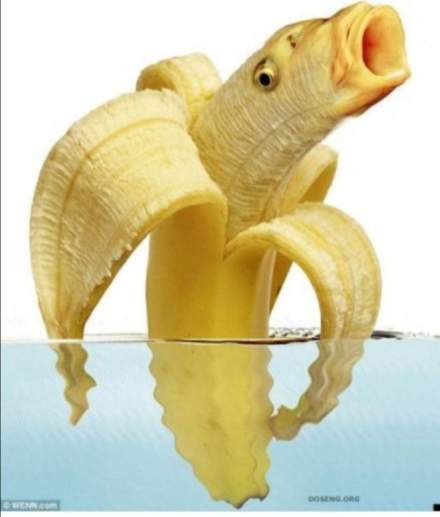 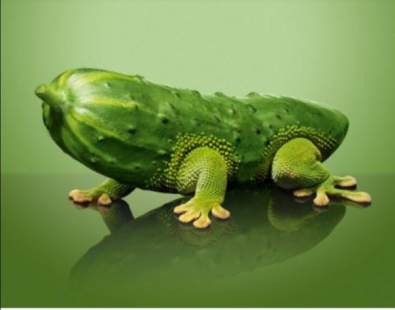 Давайте дадим клятву самим себе, своим родителям, 
своей школе:
-пытаться узнать и понять окружающий мир
 (Клянусь)
-учиться черпать силу духа в том светлом и вечном,
 что создала наука (Клянусь)
-своими знаниями, успехами и достижениями 
укреплять авторитет своей школы (Клянусь)
-овладевать и усовершенствовать те знания, 
которые дают вам учителя (Клянусь)
-побольше читать, интересоваться, узнавать
(Клянусь)
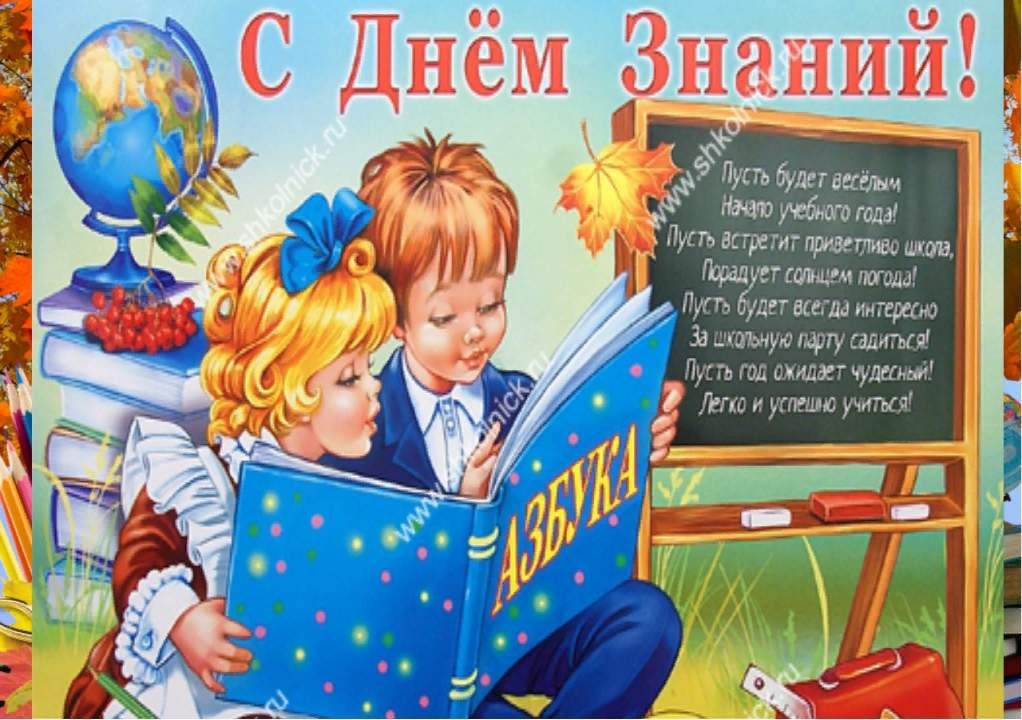 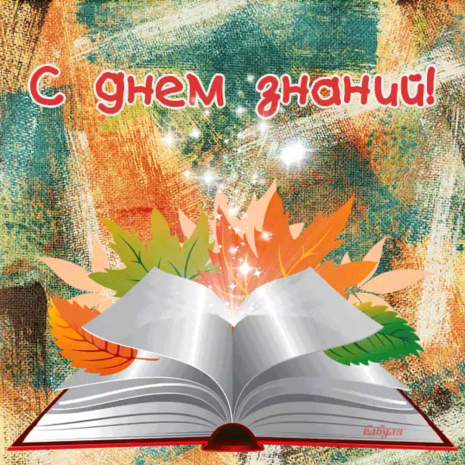 За активную работу!